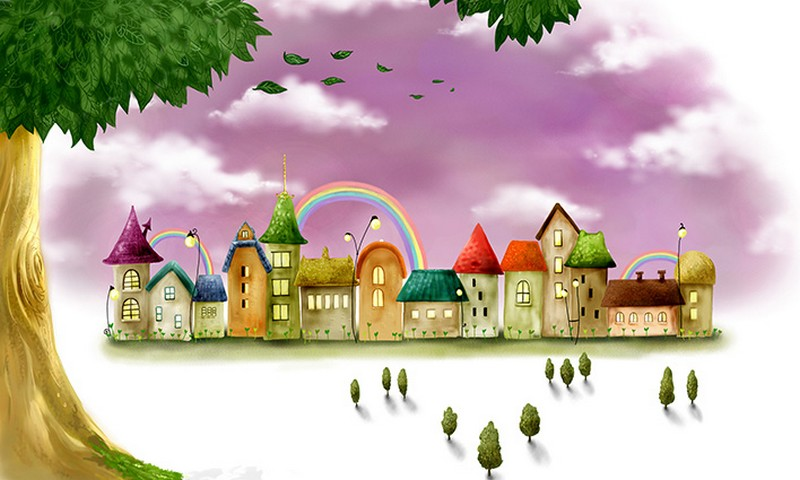 GIỚI
THẾ
NGỮ VĂN 6
BÀI 7
CỔ
TÍCH
KẾT NỐI TRI THỨC
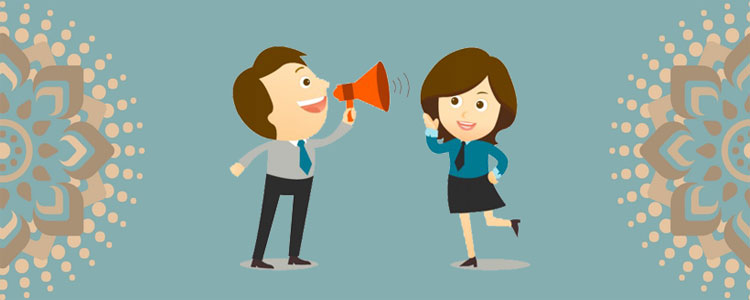 NÓI VÀ NGHE 
KỂ LẠI MỘT TRUYỆN CỔ TÍCH BẰNG LỜI MỘT NHÂN VẬT
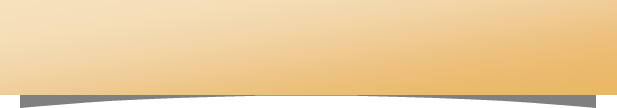 Khởi động
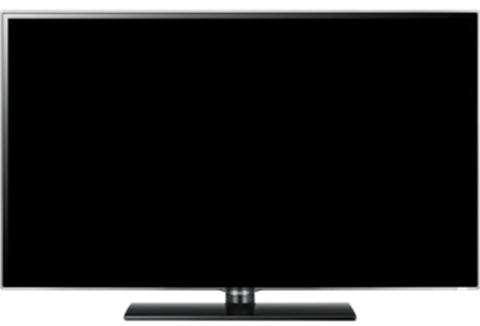 Em được nghe những câu chuyện cổ tích nào vậy? Bài kể bằng lời của nhân vật nào? Em có cảm xúc gì khi nghe câu chuyện bằng cách kể đó?
Video truyện cổ tích youtube
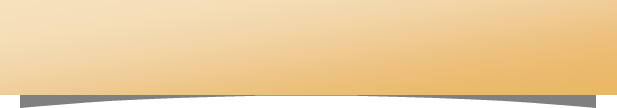 CHUẨN BỊ BÀI NÓÍ
Đề bài: Kể lại một truyện cổ tích bằng lời một nhân vật.
1. Chuẩn bị bài nói
Bước 1: Xác định đề tài, người nghe, mục đích, không gian và thời gia nói (trình bày).
- Mục đích: một truyện cổ tích bằng lời một nhân vật, giúp người hiểu được cốt truyện và ý nghĩa của câu chuyện.
- Người nghe: thầy cô, bạn bè, người thân...
- Chuẩn bị nội dung nói: 
+ Chọn truyện cổ tích mà em yêu thích, nắm vững các sự việc.
+ Ngôi kể: thứ nhất (nhân vật được chọn có đặc điểm, hoàn cảnh, trải nghiệm như thế nào?)
+ Tóm tắt câu chuyện (kể các sự việc chính, chọn sự việc nào để kể sáng tạo, miêu tả chi tiết)
+ Xác định từ ngữ then chốt, giọng kể thích hợp
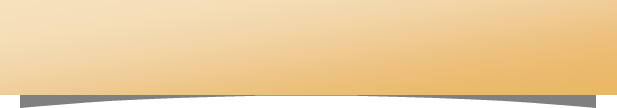 CHUẨN BỊ BÀI NÓÍ
Bước 2: Tìm ý, lập dàn ý.
+ Truyện cổ tích được kể về chuyện gì?
+ Chọn nhân vật nào để nhập vai, dùng lời của họ để kể.
+ Truyện có những sự kiện và nhân vật chính nào?
+ Diễn biến của câu chuyện (mở đầu, phát triển, kết thúc) ra sao?
+ Có thể thêm, bớt những chỉ tiết, hình ảnh,... của truyện này như thế nào?
+ Truyện gợi cho em những suy nghĩ, cảm xúc gì? (dưới góc độ nhân vật nhập vai)
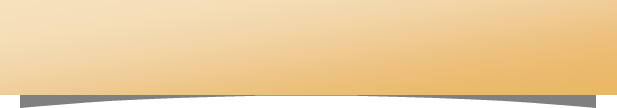 CHUẨN BỊ BÀI NÓÍ
- Lập dàn ý bằng cách dựa vào các ý đã tìm được, sắp xếp lại theo ba phần lớn của bài văn, gồm:
 - Mở bài: nhân vật tự giới thiệu sơ lược về mình và câu chuyện định kể.
- Thân bài: Kể lại diễn biến của câu chuyện.
+ Xuất thân của các nhân vật.
+ Hoàn cảnh diễn ra câu chuyện.
+ Diễn biến chính:
- Sự việc 1.
- Sự việc 2.
- Sự việc 3.
...
- Kết bài: Kết thúc câu chuyện và nêu bài học được rút ra từ câu chuyện.
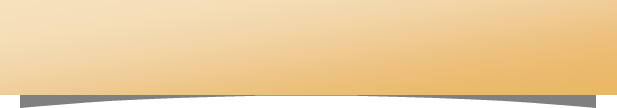 CHUẨN BỊ BÀI NÓÍ
2. Trình bày bài nói
Bước 3: Luyện tập và trình bày.
- Dựa vào dàn ý và thực hiện việc kể lại truyện trước tổ hoặc lớp. (có thể luyện tập kể trước gương khi ở nhà).
- Chú ý bảo đảm nội dung và cách kể để câu chuyện trở nên hấp dẫn.
- Có thể sử dụng thêm tranh ảnh, đạo cụ…kết hợp với ngôn ngữ hình thể để bài nói thêm sinh động và hấp dẫn hơn.
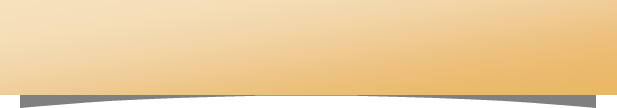 CHUẨN BỊ BÀI NÓÍ
3. Đánh giá bài nói
Bước 4:Trao đổi, đánh giá.
* Bảng tự kiểm tra kĩ năng nói:
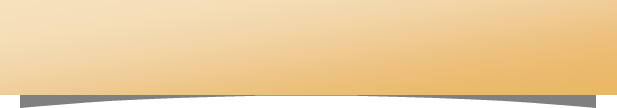 CHUẨN BỊ BÀI NÓÍ
* Bảng tự kiểm tra kĩ năng nghe:
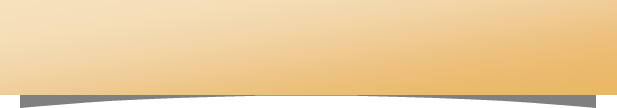 Vận dụng
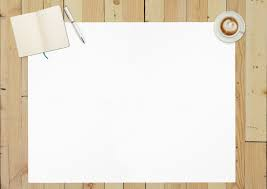 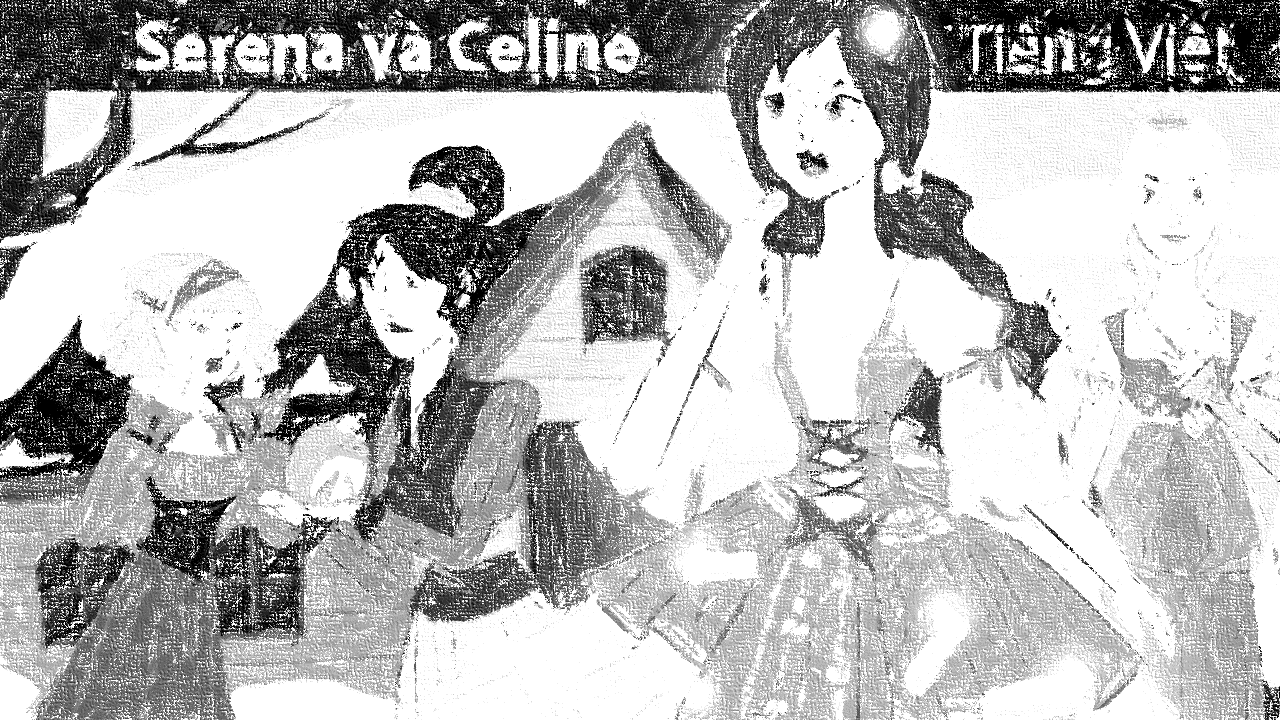 Bài tập 1: Kể lại truyện Vua chích chòe bằng lời kể của nhân vật nàng công chúa.
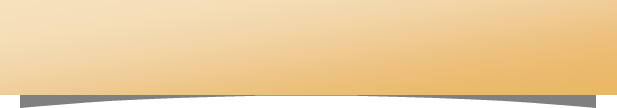 Vận dụng
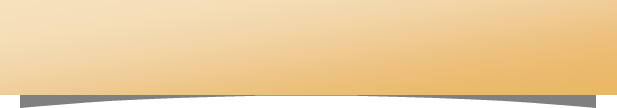 LUYỆN TẬP
* Phiếu học tập:
	Bài tập 1: Thảo luận về các đặc điểm của truyện cổ tích và hoàn thiện bảng theo mẫu sau:
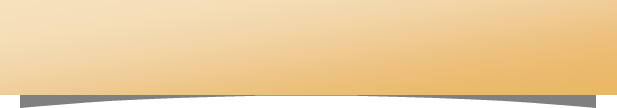 LUYỆN TẬP
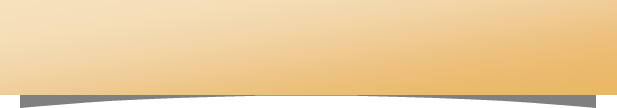 LUYỆN TẬP
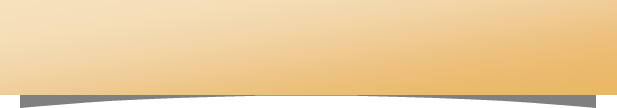 LUYỆN TẬP
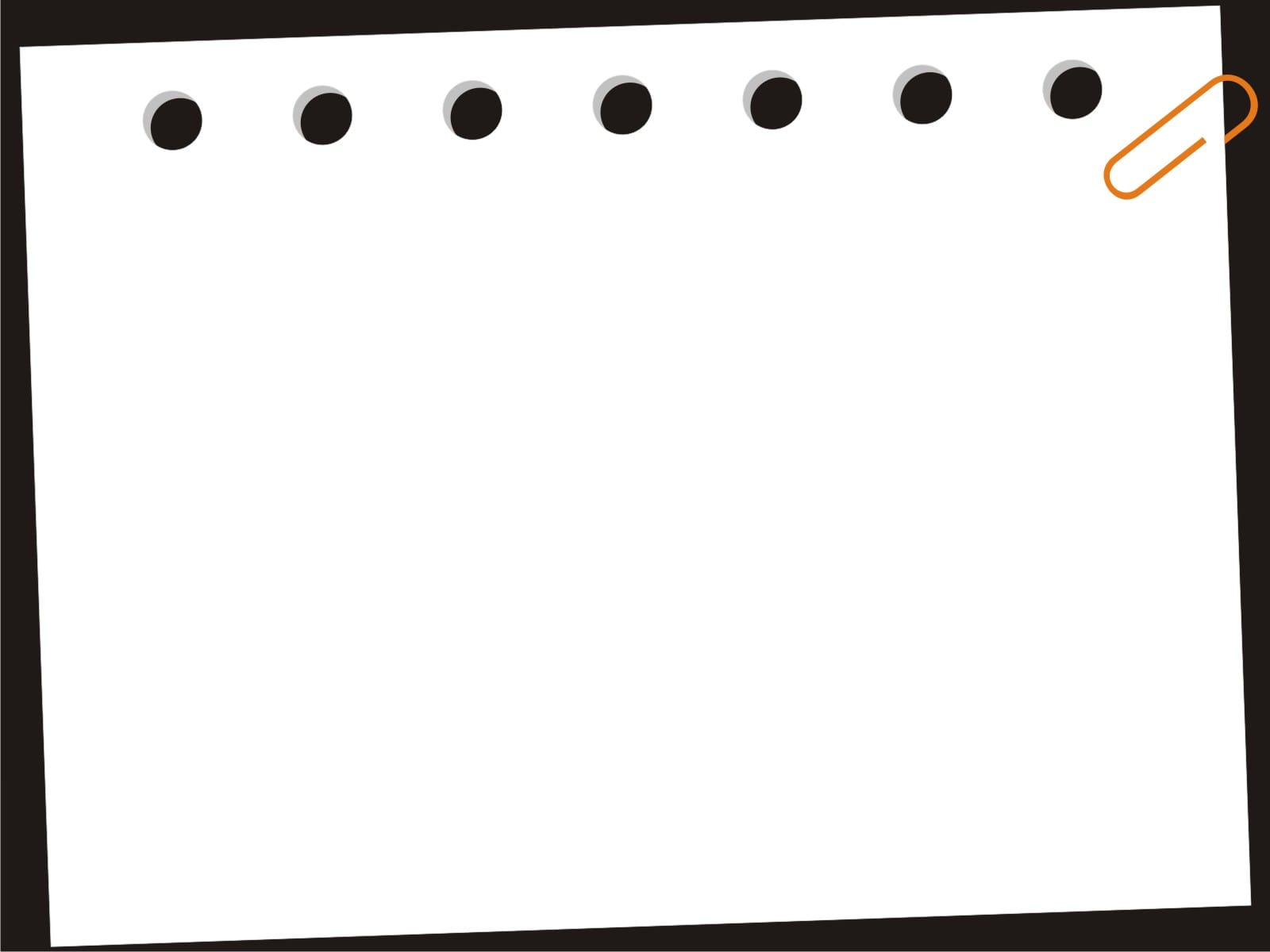 Bài tập 2: 
Sưu tầm một số bản kể hoặc các hình thức kể khác (truyện thơ, kịch, phim hoạt hình,...) của các truyện cổ tích Thạch Sanh và Cây khế. So sánh và nêu nhận xét về sự giống nhau và khác nhau giữa các bản kể hoặc các hình thức kể đó.